On Guard
What difference does it make if God exists?
The Need
Need to show people why it matters
Otherwise they won’t care
Who is God? Definition
All powerful
Perfectly good
Creator
Gives us eternal life
God’s Gifts
Meaning
Significance, why something matters
Value
Good and evil, right and wrong
Purpose
Goals, a reason for something
What if God does not exist?
Meaning, value and purpose are illusions despite feelings and beliefs to the contrary
Life is absurd
Doomed to death – the threat of non-being
Universe will die – a universe in ruins
All accomplishments of civilisation are doomed
Bertrand Russell – a Free Man’s Worship
That man is the product of causes which had no prevision of the end they were achieving; that his origin, his growth, his hopes and fears, his loves and his beliefs, are but the outcome of accidental collocations of atoms; that no fire, no heroism, no intensity of thought and feeling, can preserve an individual life beyond the grave; that all the labours of the ages, all the devotion, all the inspiration, all the noonday brightness of human genius, are destined to extinction in the vast death of the solar system, and that the whole temple of man’s achievement must inevitably be buried beneath the debris of a universe in ruins — all these things, if not quite beyond dispute, are yet so nearly certain that no philosophy which rejects them can hope to stand. Only within the scaffolding of these truths, only on the firm foundation of unyielding despair, can the soul’s salvation henceforth be safely built.
No Meaning
After we die, does anything matter?
No better than mosquitoes
All our achievements come to nothing
Without God even immortality would be meaningless – marooned astronaut
No Value
Stalin or Mother Theresa – who cares?
All things are permitted (Dostoyevsky)
Unlimited brutality
Self interest can conflict with morality
No logical connection between atheism and doing evil (Dawkins)
No logical connection between atheism and doing good
No Value...
No objective standard of right and wrong
Personal taste or social conditioning
Humans differ from animals only by degree
“There is at bottom no design, no purpose, no evil, no good, nothing but pointless indifference... We are machines for propagating DNA... It is every living objects sole reason for being” (Dawkins)
No Ultimate Purpose
What is the goal of life?
No reason for life
Universe is pointless
No purpose for human race
We are only blind products of chance
Ecclesiastes 3:19-20
The fate of the sons of men and the fate of the beasts is the same. As one dies so dies the other; indeed, they all have the same breath and there is no advantage for man over beast, for all is vanity. All go to the same place. All come from dust and all return to dust.
Steven Weinberg
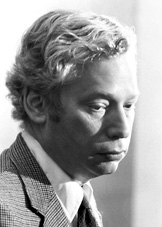 “The more the universe seems comprehensible, the more it also seems pointless.”
Living in Denial
Most people live in denial
Impossible to live consistently and happily with this worldview
The atheist continually makes leaps of faith to affirm meaning
No reason for it
Denial
Let’s pretend there is meaning
No basis for holding ethics of love
Deceive ourselves by a “Noble Lie”
Each person chooses his own set of values and meaning
Live in self deception
Biblical Christianity
God and immortality – the essential ingredients
Provides meaning
Life does not end at the grave
Live happily and consistently
Study Questions
Do you take God for granted?
Do you question why you believe in God?
Is it tradition or the result of a search?
What are the consequences of God not existing?
What signs of cultural deterioration do you see as the result of denying God’s existence?
Questions
What are the benefits of knowing your life has meaning?
How do atheists justify holding values?
If everyone believed that values and duties were illusory, how would this affect:
Legal and justice system
Warfare
Social relationships
Business and commerce?
Questions
How did WW II affect Sartre’s views?